PHY 712 Electrodynamics
12-12:50 AM  MWF  via video link:
https://wakeforest-university.zoom.us/my/natalie.holzwarth 

Plan for Lecture 24:
1.   Brief comment on pure time harmonic radiation from Chap. 9 and HW 18
2.   Start reading Chap. 11
Equations in cgs (Gaussian) units
Special theory of relativity
Lorentz transformation relations
03/30/20120
PHY 712  Spring 2020 -- Lecture 24
1
[Speaker Notes: In this lecture we will jump to Chapter 11 of Jackson and the special theory of relativity.    Before we do, there is one point from radiation theory that I would like to clarify.]
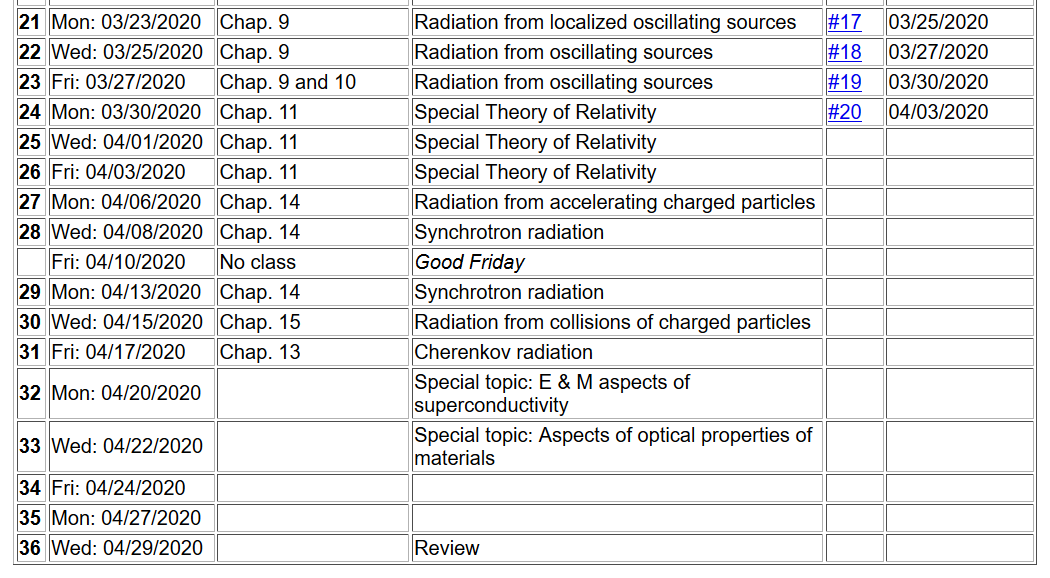 03/30/20120
PHY 712  Spring 2020 -- Lecture 24
2
[Speaker Notes: Here is the undated schedule.    Notice that homework #20 is due on Friday this time.]
Online colloquium scheduled for Wednesday,  April 1, 2020 --https://www.physics.wfu.edu/events/colloquium-microstructure-control-in-organic-and-hybrid-semiconductors-and-its-impact-on-device-performance
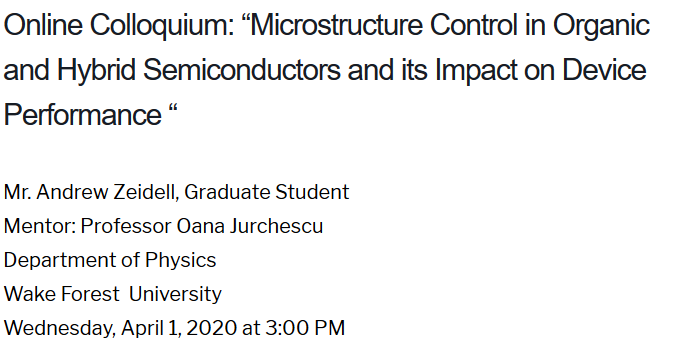 Public talk for Ph. D. defense
Video conference link:  (available starting at 2:50 PM)
https://wakeforest-university.zoom.us/j/534312421
03/30/20120
PHY 712  Spring 2020 -- Lecture 24
3
[Speaker Notes: Calling to your attention the colloquium for Wednesday this week.   Andrew Zeidell is completing his Ph. D. thesis under the mentorship of Professor Jurchescu.    This will be the public talk portion of this thesis defense.      Hopefully when you are in Andrew’s shoes, you will be able to give your public talk in person.       This is the last scheduled colloquium for the semester.   I have sent you email about the remaining requirements for successfully completing PHY 601.]
Brief comment on pure time harmonic radiation from Chap. 9 and HW 18
From Lecture 23  -- 
Exact equations:
03/30/20120
PHY 712  Spring 2020 -- Lecture 24
4
[Speaker Notes: At the end of the last lecture in the discussion of the various exact and approximate schemes for calculating radiation for pure time harmonic sources, there were perhaps some lingering questions which I would like to try to clarify using the example of HW 18.]
Still exact
Within this exact expansion we can sometimes make use of the following
Note that this approach is well controlled because it uses a convergent orthogonal function expansion.
03/30/20120
PHY 712  Spring 2020 -- Lecture 24
5
[Speaker Notes: Exact expansion discussed in class and various useful expansion for small or large values of the Bessel/Hankel function arguments.]
Another approximation;  useful, but not as well controlled
03/30/20120
PHY 712  Spring 2020 -- Lecture 24
6
[Speaker Notes: Alternatively, we introduced another approximation scheme which is often called the Born approximation.]
For HW 18, you are given the following charge density 
distribution and asked to evaluate the scalar potential using
the exact and dipole approximations.   It might be interesting
to see what happens when you use the “Born” approximation
expression.
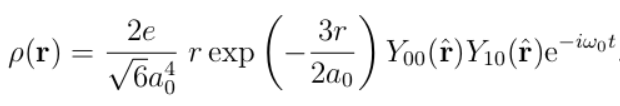 Charge density:
z
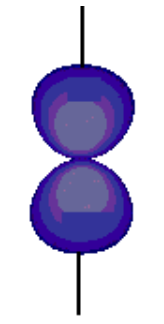 r
y
x
03/30/20120
PHY 712  Spring 2020 -- Lecture 24
7
[Speaker Notes: So the question is how does the Born approximation result differ from the results you used in HW 18?    This slide recalls the particular charge distribution of that HW problem.]
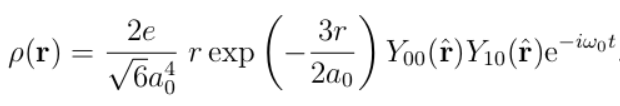 Charge density:
z
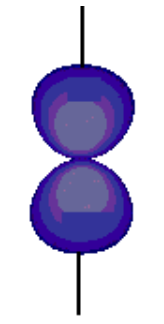 r
y
x
different from HW 18
03/30/20120
PHY 712  Spring 2020 -- Lecture 24
8
[Speaker Notes: Using the diagram to evaluate the field position r and the source position r’ in spherical polar coordinates, we can perform the integrals of the Born approximation.   When the dust clears, we can see that the result does differ from the results obtained in HW 18.]
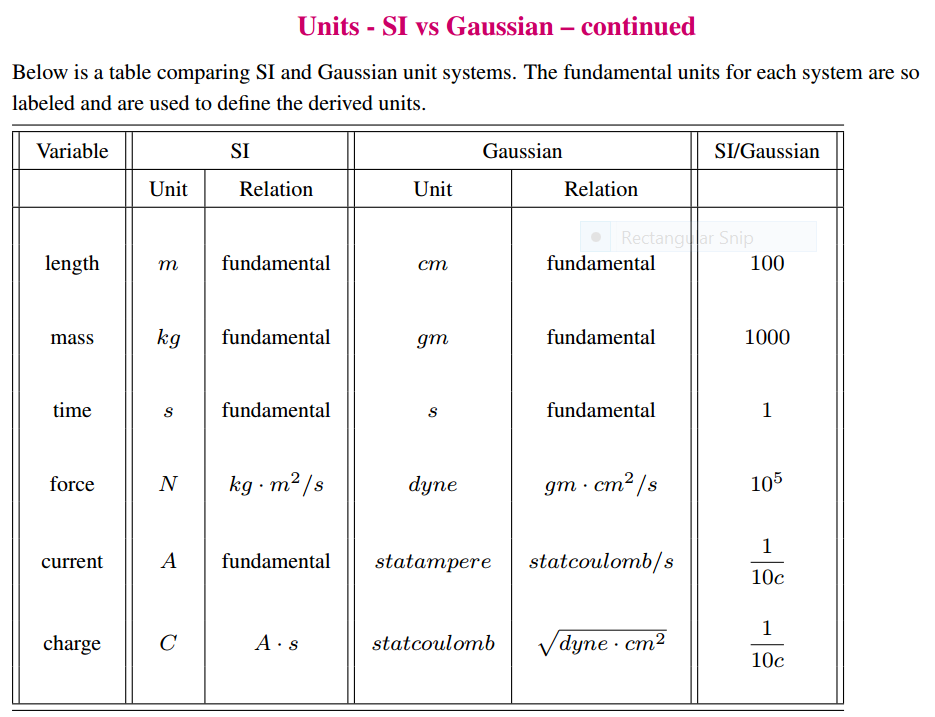 03/30/20120
PHY 712  Spring 2020 -- Lecture 24
9
[Speaker Notes: Now – jumping to Chapter 11 of Jackson.     Fortunately/unfortunately Jackson decided to use cgs Gaussian units starting in Chapter 11.   Here is a table of comparison.]
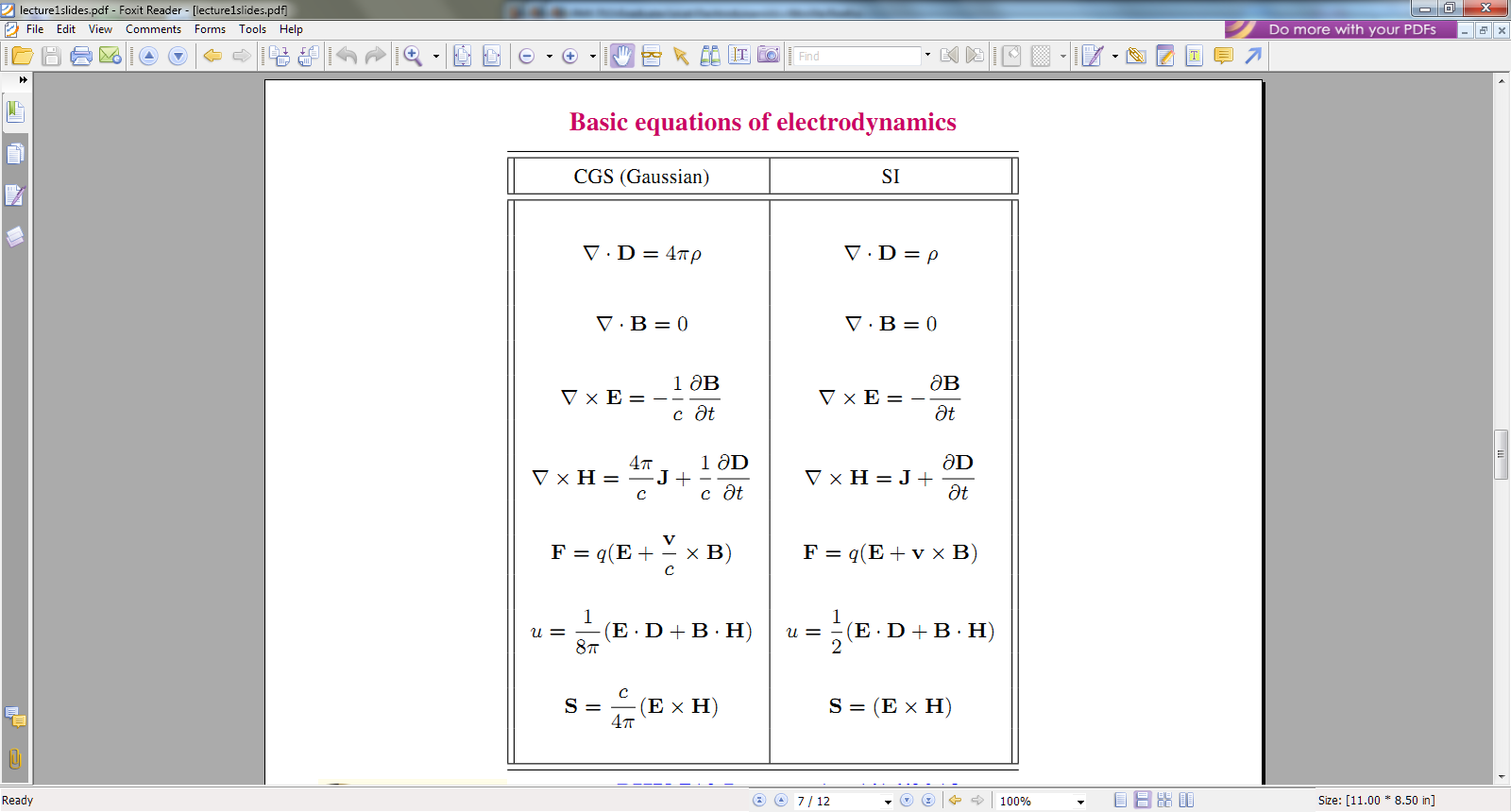 03/30/20120
PHY 712  Spring 2020 -- Lecture 24
10
[Speaker Notes: More tables of comparison of the two unit schemes.]
More relationships
03/30/20120
PHY 712  Spring 2020 -- Lecture 24
11
[Speaker Notes: More relationships.]
Notions of special relativity

The basic laws of physics are the same in all frames of reference (at rest or moving at constant velocity).
The speed of light in vacuum c is the same in all frames of reference.
y’
y
v
x
x’
y’
x’
y
x
03/30/20120
PHY 712  Spring 2020 -- Lecture 24
12
[Speaker Notes: Now – jumping into the story of special relativity.  These concepts were covered In Lecture 14 of  PHY 742 as well.     The black frame corresponds to a (stationary) frame.   The purple coordinate system is moving relative to it along the x axis at a speed of v.    The red dot is measured differently in the two frames of reference.]
Lorentz transformations
y’
y
v
x
x’
y’
x’
y
x
03/30/20120
PHY 712  Spring 2020 -- Lecture 24
13
[Speaker Notes: The notation with beta and gamma is defined.      The question is how the four parameters, ct, x,y,z measured in the stationary reference frame are related to the corresponding four variables ct’,x’y’,z’ measured in the moving frame and vice versa?      The consensus is that the Lorentz transformation is the correct correspondence.]
Lorentz transformations  -- continued
03/30/20120
PHY 712  Spring 2020 -- Lecture 24
14
[Speaker Notes: The Lorentz transformation expressed in matrix form. Also note that the four variables have an invariant.]
Examples of other 4-vectors 
applicable to the Lorentz transformation:
03/30/20120
PHY 712  Spring 2020 -- Lecture 24
15
[Speaker Notes: Other 4 vectors that obey the Lorentz transformation --]
The Doppler Effect
03/30/20120
PHY 712  Spring 2020 -- Lecture 24
16
[Speaker Notes: Some details about the frequency/wavevector 4-vector and the Doppler effect for electromagnetic waves.]
The Doppler Effect -- continued
y’
y
k’
v
k
x’
x
03/30/20120
PHY 712  Spring 2020 -- Lecture 24
17
[Speaker Notes: Doppler effect continued.]
Electromagnetic Doppler Effect     (q=0)
(Thanks to
 E. Carlson)
Sound Doppler Effect     (q=0)
03/30/20120
PHY 712  Spring 2020 -- Lecture 24
18
[Speaker Notes: Discussion about the Doppler effect for electromagnetic waves and sound waves.]
Lorentz transformation of the velocity
For an infinitesimal increment:
03/30/20120
PHY 712  Spring 2020 -- Lecture 24
19
[Speaker Notes: Now consider the measurement of velocity in the two different reference frames.]
Lorentz transformation of the velocity -- continued
03/30/20120
PHY 712  Spring 2020 -- Lecture 24
20
[Speaker Notes: Evaluating the infinitesimals to determine the velocity relationships.]
Summary of velocity relationships
03/30/20120
PHY 712  Spring 2020 -- Lecture 24
21
Example of  velocity variation with b:
     (u’x/c= u’y/c=0.5)
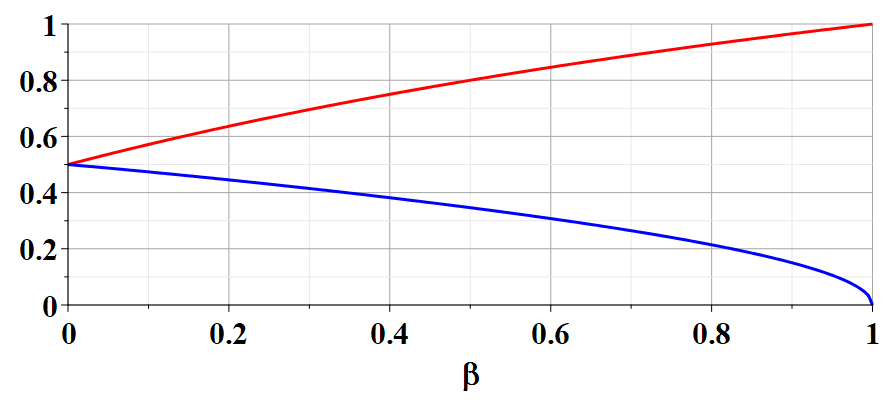 ux/c
uy/c
03/30/20120
PHY 712  Spring 2020 -- Lecture 24
22
[Speaker Notes: Numerical evaluation of the velocity relationship.]
03/30/20120
PHY 712  Spring 2020 -- Lecture 24
23
[Speaker Notes: It is possible to take the derivatives of the velocities to get the accelerations.     The proof of these results are left for you to fill in.]
Velocity transformations continued:
Velocity 4-vector:
03/30/20120
PHY 712  Spring 2020 -- Lecture 24
24
[Speaker Notes: It is apparent that the velocity 4 vector  itself does not obey the Lorentz transformation.    These identities show that we can construct a related 4 vector that does obey the Lorentz transformation.]
Some details:
03/30/20120
PHY 712  Spring 2020 -- Lecture 24
25
[Speaker Notes: Some identities that can be proven…]
Significance of 4-velocity vector:
Introduce the “rest” mass m of  particle characterized by velocity u:
Properties of energy-moment 4-vector:
03/30/20120
PHY 712  Spring 2020 -- Lecture 24
26
[Speaker Notes: When the dust clears,   the related physical parameters are the energy-momentum 4 vector.]
Properties of Energy-momentum 4-vector -- continued
03/30/20120
PHY 712  Spring 2020 -- Lecture 24
27
[Speaker Notes: In order to relate the equations to the non-relativistic treatments, we must use the same zero of energy for both.     The kinetic energy of a relativistic free particle is related to the energy E-mc2.]
Summary of relativistic energy relationships
03/30/20120
PHY 712  Spring 2020 -- Lecture 24
28
[Speaker Notes: This slide gives some numerical relationships for a highly accelerated electron.]
Special theory of relativity and Maxwell’s equations
03/30/20120
PHY 712  Spring 2020 -- Lecture 24
29
[Speaker Notes: All of the previous equations represent relativistic mechanics.    Now we want to relate the ideas to electromagnetic theory.      We have said that Maxwell’s equations already are consistent with the theory of relativity.    But we still have some work to do in order to relate the measured fields and sources in two different reference frames.   The idea is to guess the correct 4 vectors.]
More 4-vectors:
03/30/20120
PHY 712  Spring 2020 -- Lecture 24
30
[Speaker Notes: Here are our guesses.]
Lorentz transformations
03/30/20120
PHY 712  Spring 2020 -- Lecture 24
31
[Speaker Notes: These 4 vectors obey the Lorentz transformations.   Here we use the notation that repeated indices should be summed over the 4 components.    In this case beta is the summed index.   Next time we will see how the E and B fields are represented in terms of the Lorentz transformations.]